Introductory Session Mannheim Master in Data Science
Introductory Session for Master Students
1
[Speaker Notes: Welcome to University and our Faculty
Any english only guys???
Self Introduction
Introduce Jana
Some more detailed information about your study program]
Master in Data Science
Social Science
Interdisciplinary
Computer Science
Mathematics & Statistics
Social Science

Applied
Hands-on experience
Close cooperation with industry partners
Mathematics & Statistics
Computer
Science
2
[Speaker Notes: DS as Interdisciplinar Topic range
Main characteristic of Mannheim Data Science Master, manages to capture this interdisciplinarity really good 
Cooperation with other faculties and the chairs of mathematics which are included in our faculty

Also really applied study program, many project works (in multiple lectures [like dm, web mining, wdi, … and teamproject)]
Structure of the M.Sc. Program
Master’s Thesis
30 ECTS
Projects and 
Seminars
14-18 ECTS
[Speaker Notes: Study program splitted up in several parts, thus extensive education over the whole data science field
But still, it allows you great latitute 
No exact amount of credits assigned to each part

I will go deeper into the singe parts]
Structure of the M.Sc. Program
Fundamentals
Programming Course
6 ECTS
Multivariate Analyses
6 ECTS
Database Technology
6 ECTS
Empirische Methoden der Politikwissenschaft 
6 ECTS
Tutorial Multivariate Analyses
2 ECTS
4
[Speaker Notes: Interdisciplinary  everyone has a different background (social, computer science, math, …)
Depending on background you can choose fundamentals to catch up on topics that are required for further courses and lectures.
Attention: Many students gave the feedback that fundamentals are considered laborious – but still helpful
Not obligatory! It‘s up to you! You‘re reponsible yourself for the success of your studies!]
Structure of the M.Sc. Program
Data Management
5
Structure of the M.Sc. Program
Data Analytic Methods
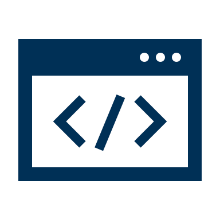 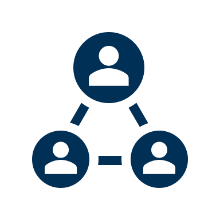 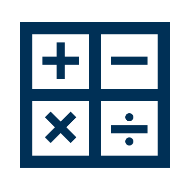 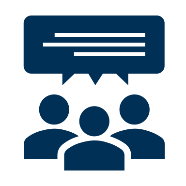 M.A. Political Science
M.Sc. Mathematics in Business and Economics
M.Sc. Business Informatics
M.A. Sociology
Network Analysis
Machine Learning
Data Mining I
Mathematics & Information
Computational Finance
Advanced Quantitative Methods
Longitudinal Data Analysis
Research Design
Cross Sectional Data Analysis
6
[Speaker Notes: Courses not offered by our faculty may need application! 
If you‘re interested, check asap via portal2, google for the lecture, …]
Structure of the M.Sc. Program
Responsible Data Science
Without Prejudice - Avoiding unfair conclusions even if they are true
Without Speculation - Answering questions with a guaranteed level of accuracy
Ensuring discretion – Answering questions without revealing secrets
Providing transparency - Clarifying answers such that they become indisputable
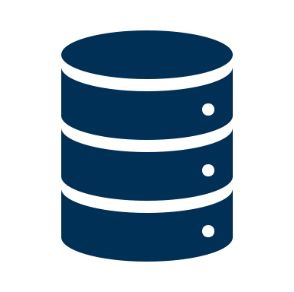 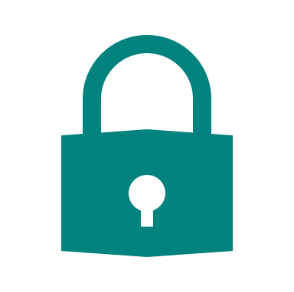 Business 
Administration
*redasci.org
7
Structure of the M.Sc. Program
Projects and Seminars
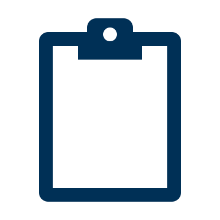 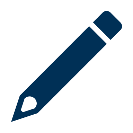 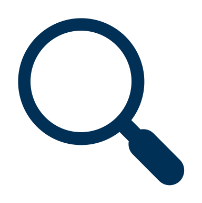 Seminar
4 ECTS
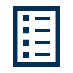 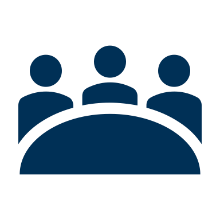 Team Project 
or Individual Project
12 ECTS / 8 ECTS
Scientific Research
2 ECTS
8
[Speaker Notes: More practical part
Team project / individual project – mail about team project introduction? Next week Tuesday 12am
Individual project: May be done in cooperation with a company or if you have a topic you can always propose it to a professor
Seminars: Recommend to do it later, earliest in 2nd semester, can be seen as preparation for the masters thesis – scientific working
Scientific research: new in examination regulation,]
Structure of the M.Sc. Program
Master’s Thesis
6 Months
Every chair has individual requirements that you have to fulfill to be considered
It is recommended to not write any exams during this period
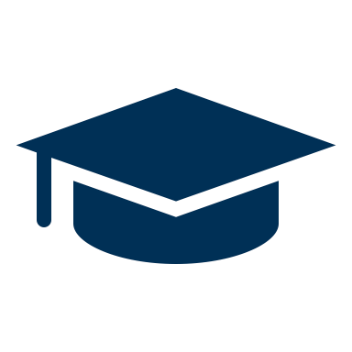 9
[Speaker Notes: Last but not least – master thesis
Seems to be far away but time goes by really fast… 
So from the beginning of your studies: Try to decide which way you want to go, which topic or chair may be interessant for you to write your thesis
Check with the prof or chair for any individual requirements

Recommendation: Exams, Team Project and anything not in the semester of thesis – so in the first 3 semesters if you want to end in regular period of studies.]
Study abroad
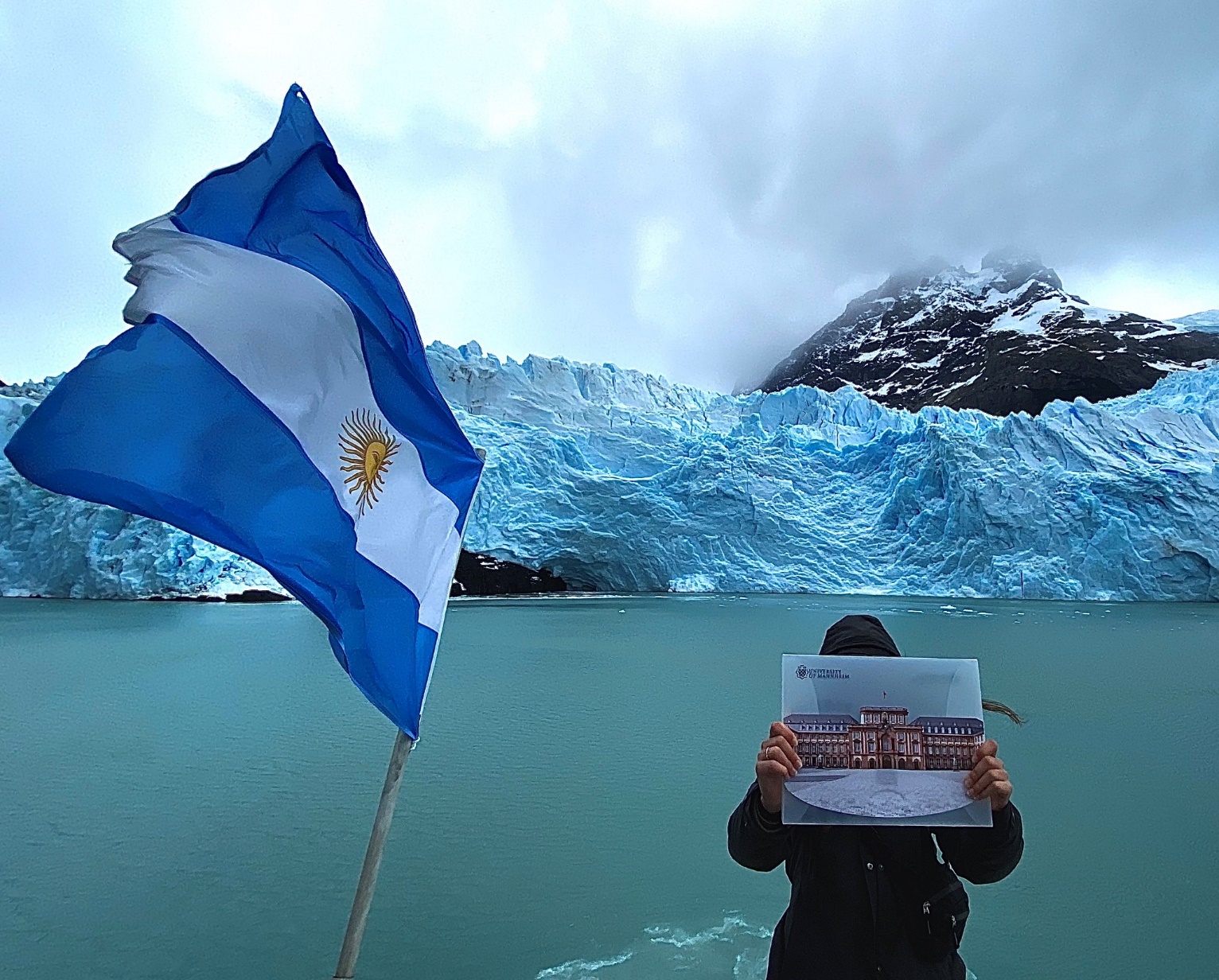 All students have the opportunity to study abroad 
for one or two semesters
without paying tuition fees
10
Credits: Sophie Henle
What for?
Don’t miss the unique opportunity to

immerse yourself in another culture
overcome challenges and gain new soft skills
experience high-class education systems
brush up your foreign language skills
form lifelong friendships and international networks
boost your CV and your career opportunities
…
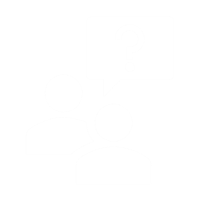 11
Where to?
with over 450 partner universities in 60 countries you can choose from a variety of universities  all around the globe

70 of those are faculty-owned partner universities

even lesser-known regions can become exciting destinations for your exchange!
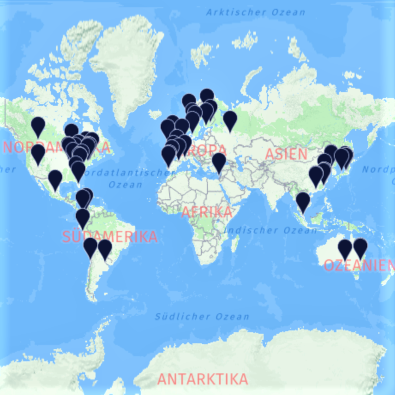 12
First steps
take a look at the different application deadlines, depending on your program of study and your host country

take part in one of the mandatory Introductory Study Abroad Sessions right at the beginning of your studies

look for suitable partner universities all around the globe
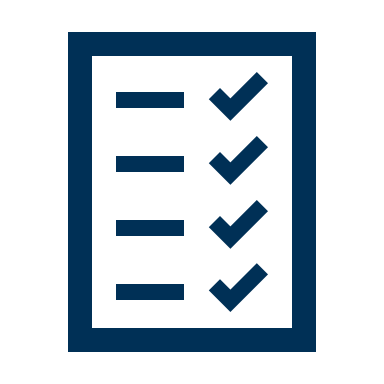 13
Application Deadlines
Exchange destinations and application deadlines are divided into two regions:
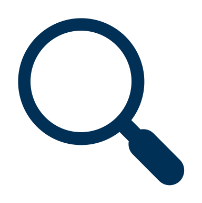 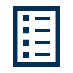 Table for Master degrees starting in the fall term 2021.

		If you want to travel to Overseas North in fall semester of 		2022 or spring semester of 2023, you have to apply by 15 		October 2021!
14
15
MMDS Mailing List
You will be added to the mmds emailing list.

Please note: All email correspondence from now on will go to your Uni Mannheim email account!
→ Check your university mail account regularly!
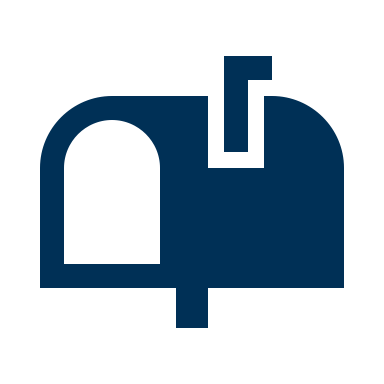 16
Important Webpages
wim.uni-mannheim.de
Info about study organization (module catalogue, examination regulation, contacts, …)

uni-mannheim.de/dws
Info about professors from our faculty related to data science
Detailed course information (regarding content and organization)

https://fim.uni-mannheim.de/
Student association Homepage
17
Students‘ Communication Channels
There are also communication channels run by your fellow students

Slack Channel
mmds-students.slack.com
Use Firstname_Lastname asdisplayed username

Signal group
scan the QR code now!
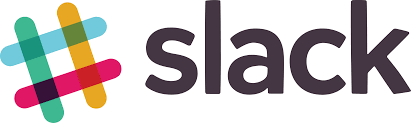 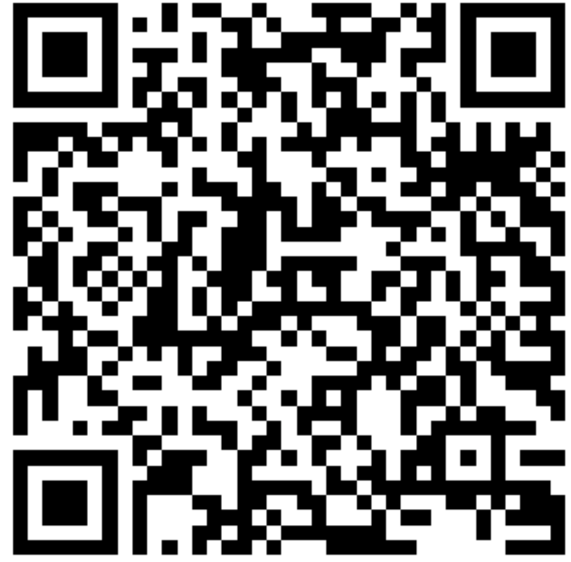 18
Who do you contact when?
19
Student Services Office (Studienbüro 1)
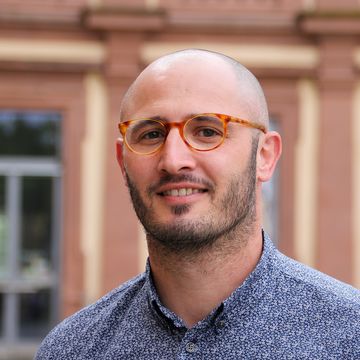 David Steiner (Student Services Office)
steiner@verwaltung.uni-mannheim.de

Responsible for:
Transcripts of records
Registration and change in registration for exams
Accepts a doctor´s note

https://www.uni-mannheim.de/studium/im-studium/studienbueros/#c44366 

Express-Service: Ground floor of administrative building L 1,1 
https://www.uni-mannheim.de/studium/im-studium/studienbueros/#c44374
20
Examination Board of MMDS
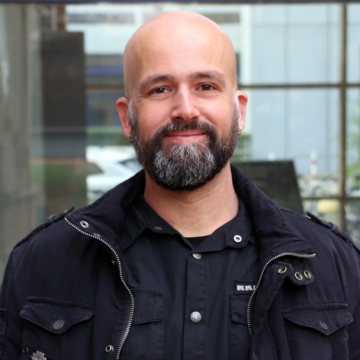 Prof. Dr. Heiko Paulheim

pruefungsausschuss@wim.uni-mannheim.de

Responsible for:
Studying abroad / Learning Agreements
Acknowledgement of examinations
Extension of time limits

https://www.wim.uni-mannheim.de/studium/studienorganisation/mannheim-master-in-data-science/#c112238
21
Academic Advisor and Study Coach (Studienberatung)
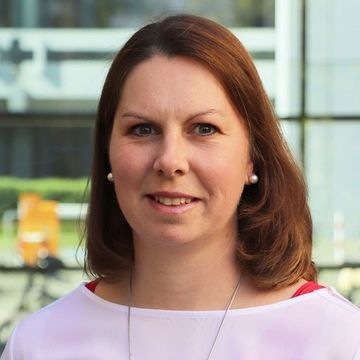 Birgit Czanderle

studienberatung@wim.uni-mannheim.de

Responsible for:
Questions about the examination regulations (e.g. module changes, extensions)
Your study plan (modules, thesis)
Consulting in cases of hardship
Introductory Session for Master Students 
3th September 2021
22
Student Track Manager (Studiengangsmanagement)
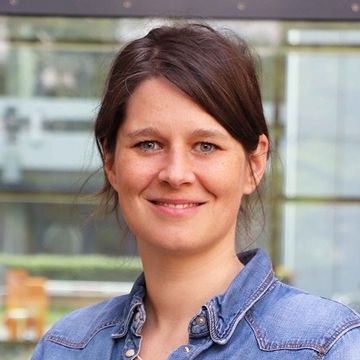 Lisa Wessa

wessa@wim.uni-mannheim.de

Responsible for:
Module catalogue
Courses in Portal 
Curriculum
Introductory Session for Master Students 
3th September 2021
23
Thank you for your attention!
Questions?
Introductory Session for Master Students
24